冀教版 七年级上册
角以及角的度量
WWW.PPT818.COM
本节学习目标:
角的两种定义及角的三种表示方法.
角的度量单位及角的换算.
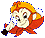 生活中角的形象!
什么是角呢? 生活中有许多与角有关的实例,观察下图,你能指出图中的角吗?
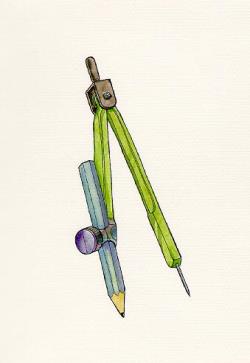 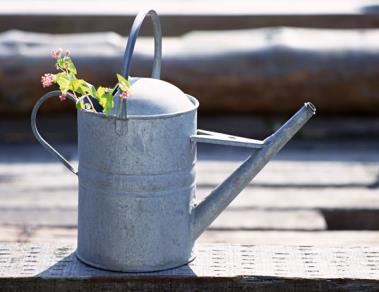 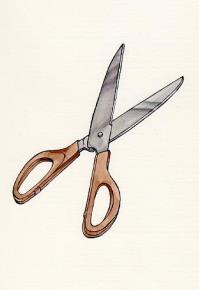 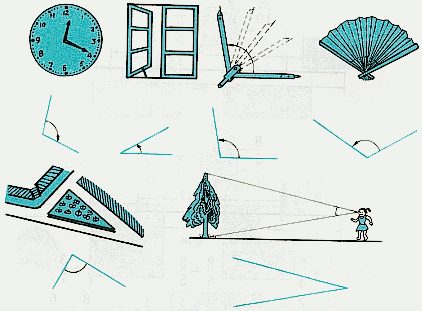 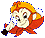 角的定义（静态）
角是由两条具有公共端点的射线组成的图形。
边
射线
顶点
射线
边
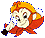 角的定义（动态）
角也可以看做一条射线绕端点旋转所组成的图形。
B
终边
C
始边
A
A
α
1
O
O
B
C
角的表示方法
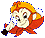 角用“∠”表示，读做“角”。注意：不要写成“  <  ”.
角的表示方法有下面四种:
①记作：∠ABC     或∠CBA  
② 记作：∠B
③记作∠α
④记作∠1
记作：∠B （只有一个角时）
A
A
B
B
C
C
这里能用∠ B表示角吗？为什么?
D
角的表示方法：(注意)
B
认识平角
B
O
A
如果一个角的终边继续旋转，旋转到与始边成一条直线时，所成的角叫做平角。
　　　　　１平角＝１８０°
认识周角
O
A
（B）
当终边旋转到与始边重合时，所成的角叫做周角。
             1周角＝３６０°
一判断题．
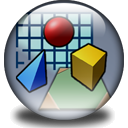 （1）两条射线组成的图形叫角。（    ） 
（2）平角是一条直线。  （    ）
（3）周角是一条射线。  （    ）
（4）有一条射线旋转而成的图形叫做角。（    ）
（5）角的两边长短与角的大小无关。 （    ）
×
×
×
×
√
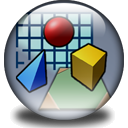 做一做：
∠
∠
将图中的角用不同方法表示出来，并填写下表：
∠2
∠B
∠BCE
∠BAD
B
1
2
D
E
A
C
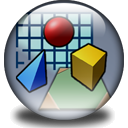 角度制:
角的换算：
例 1   将 57.32°用度、分、秒表示。
解：先把0.32 °化为分，
      0.32 °＝60′×0.32 ＝19 .2′
再把0.2′化为秒，
   0.2′＝60″× 0.2＝12″
所以 57.32°＝57 °19′12″
练一练
用度、分、秒表示:
 (1) 78.26 °
 (2) 48.32 °
解:(1) 78.26°=78°15′36″
   (2) 48.32°=48°19′12″
1
8
练一练
用度、分、秒表示:
   (1)0.75 °
   (2)(    )°
小结:
想一想：本节课你有何收获？
1.  角的两种定义；
2.  角的四种表示方法；
3.  平角、周角；
4.  角的换算。
思考题：
经过1小时，钟表的时针转过的角度是（  ），分针转过的角度是（   ），经过15分钟，分针转过的角度是（   ），时针转过的角度是（   ）。
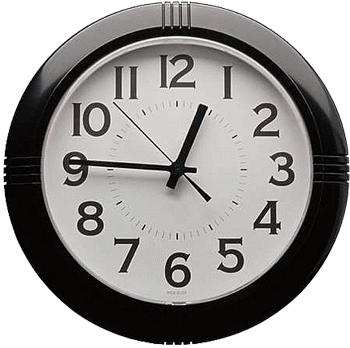 答案：30°，360°，90°，7.5°
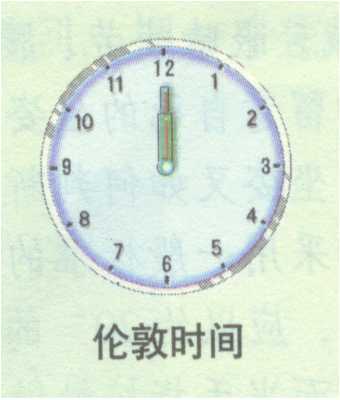 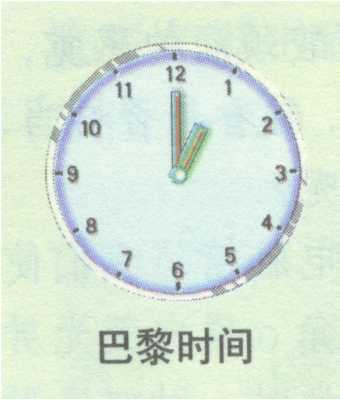 作业:
1 数学课本第123页: 4
 2《点金教练》
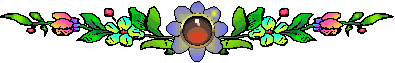 再  见